Увлекательная геометрия
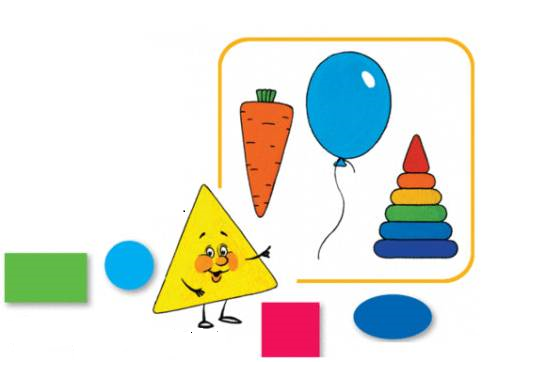 Подготовила Улько Е.А.,
учитель-дефектолог ГБОУ ООШ №15 
СП «Детский сад «Чебурашка»
Это круг, и это круг,Много есть кругов вокруг.Солнце круглое и мяч,Круглый обруч и калач.
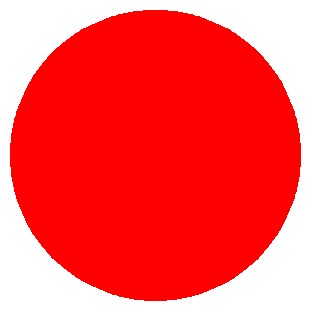 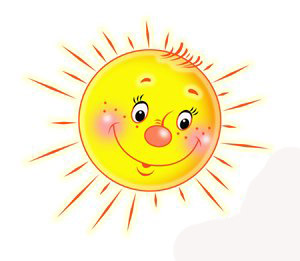 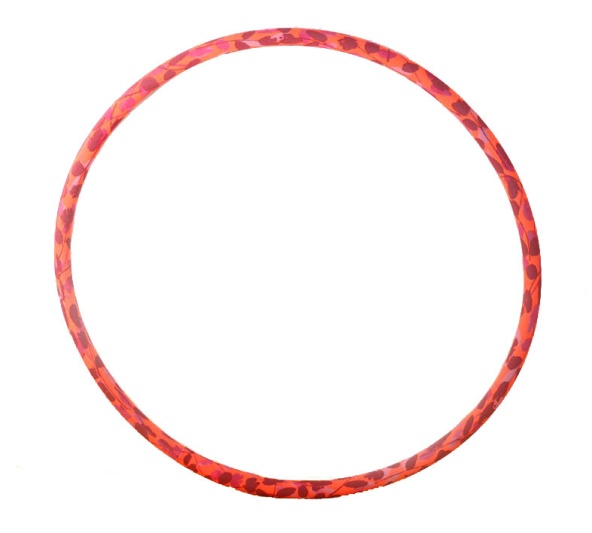 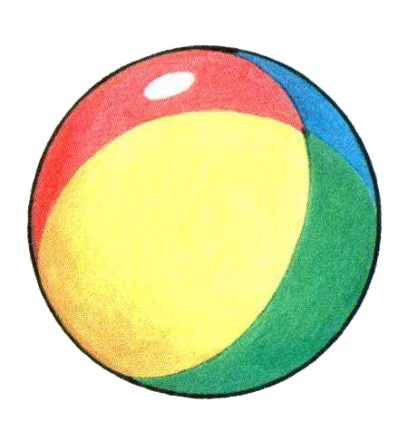 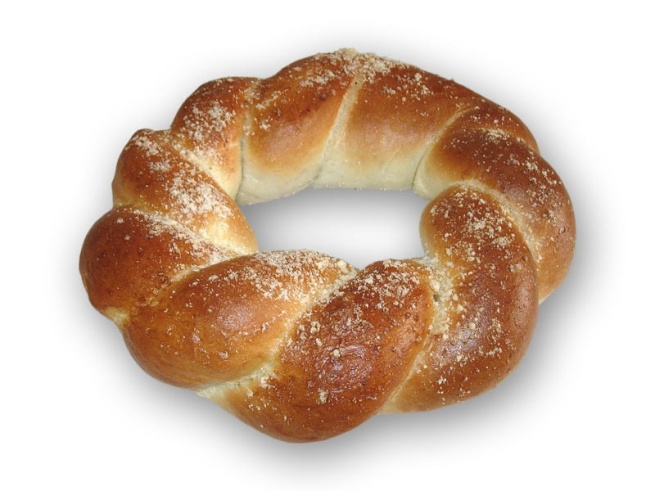 Я фигура – хоть куда,Очень ровная всегда,Все углы во мне равныИ четыре стороны.Кубик – мой любимый брат,Потому что я квадрат.
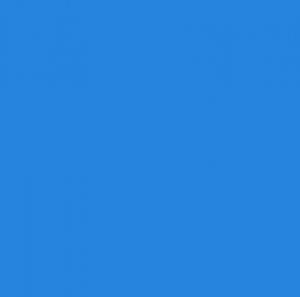 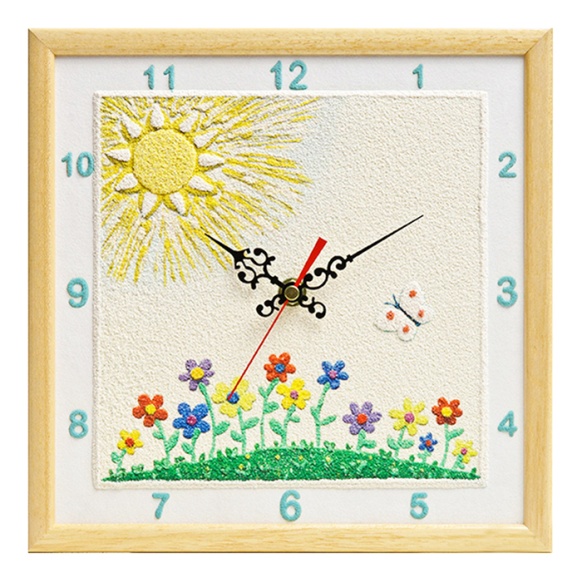 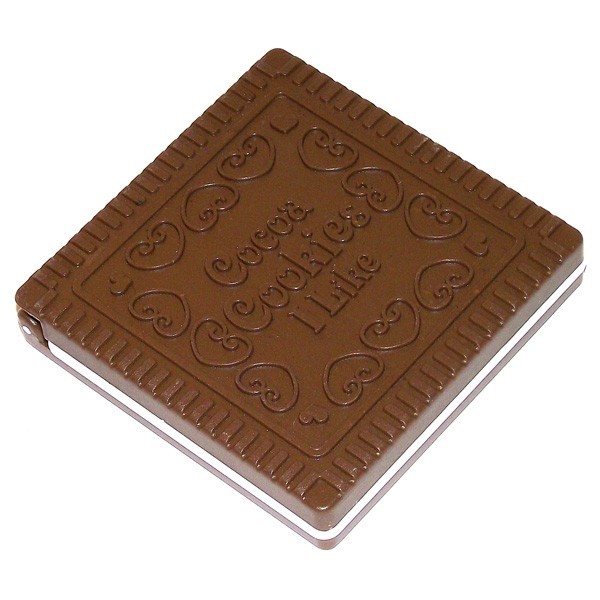 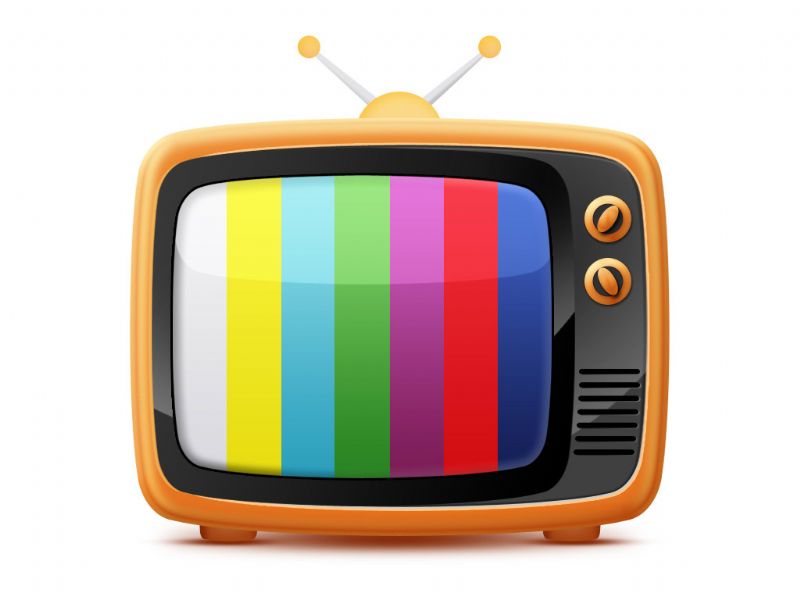 На фигуру посмотриИ в альбоме начерти Три угла. Три стороныМеж собой соедини.Получился не угольник,А красивый треугольник.
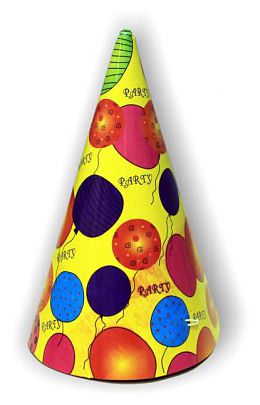 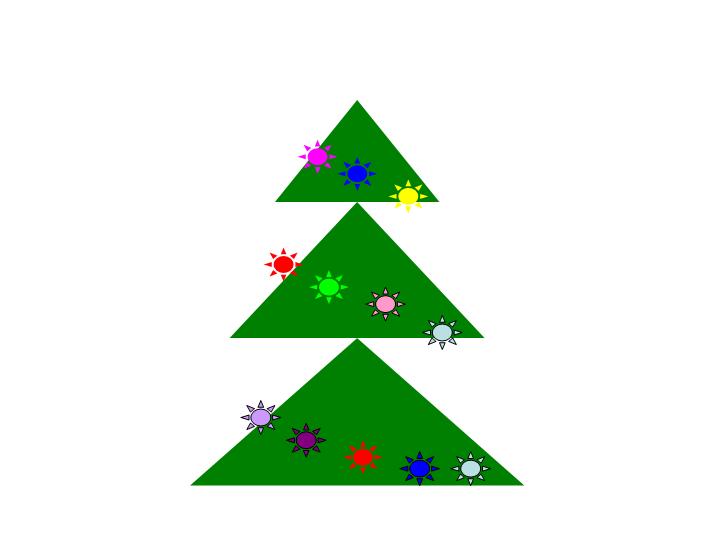 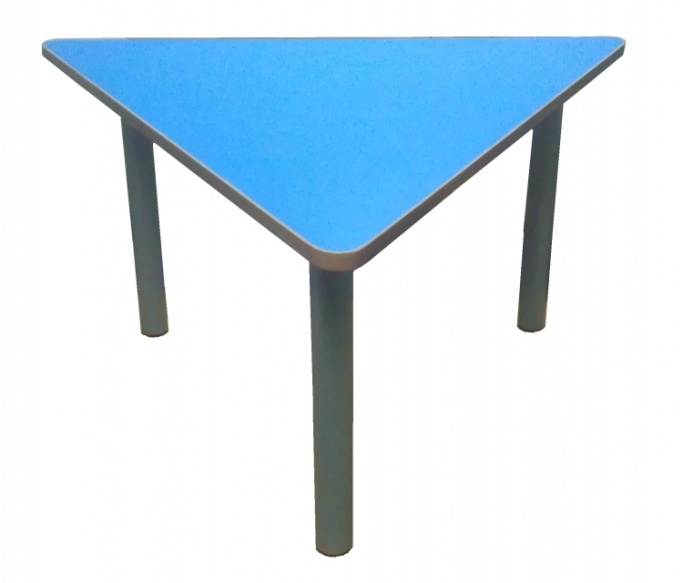 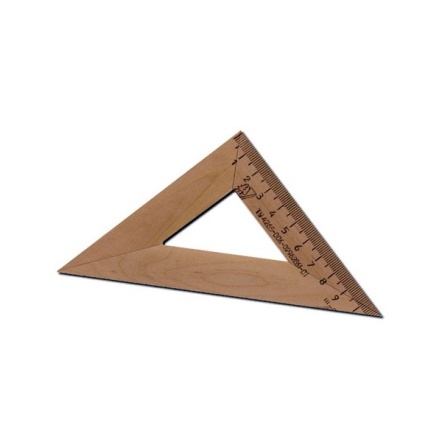 Он похожий на яйцоИли на твое лицо.Вот такая есть окружность - Очень странная наружность:Круг приплюснутым стал.Получился вдруг овал.
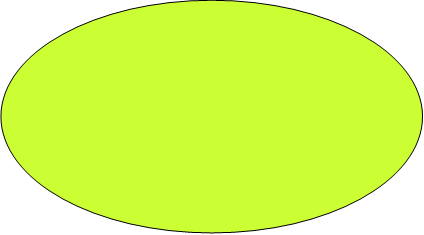 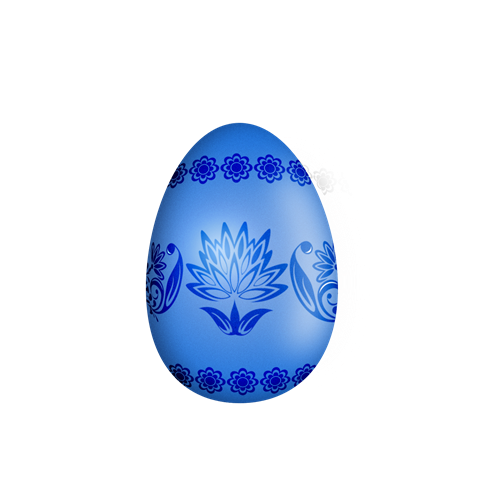 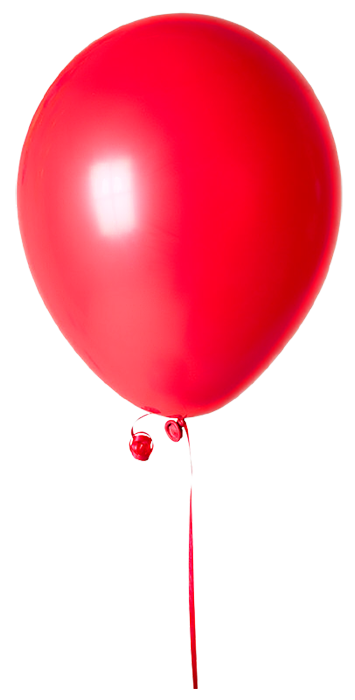 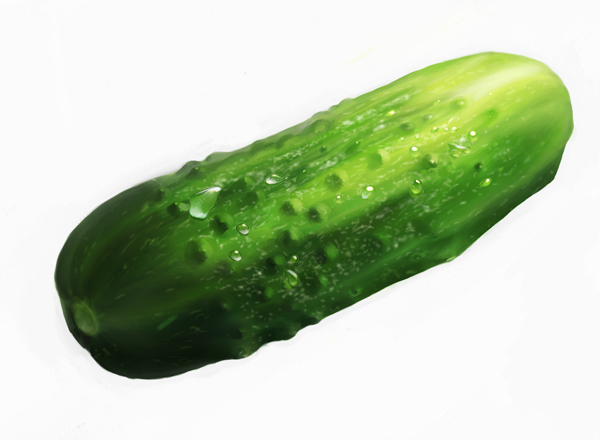 Растянули мы квадратИ представили на взгляд,На кого он стал похожимИли с чем-то очень схожим?Не кирпич, не треугольник -Стал квадрат прямоугольник.
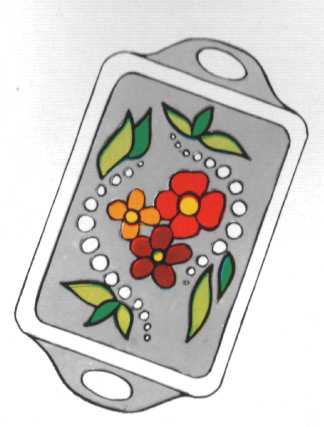 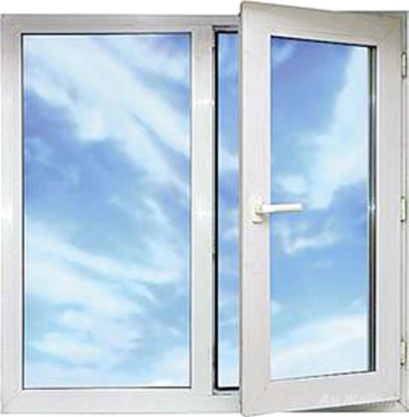 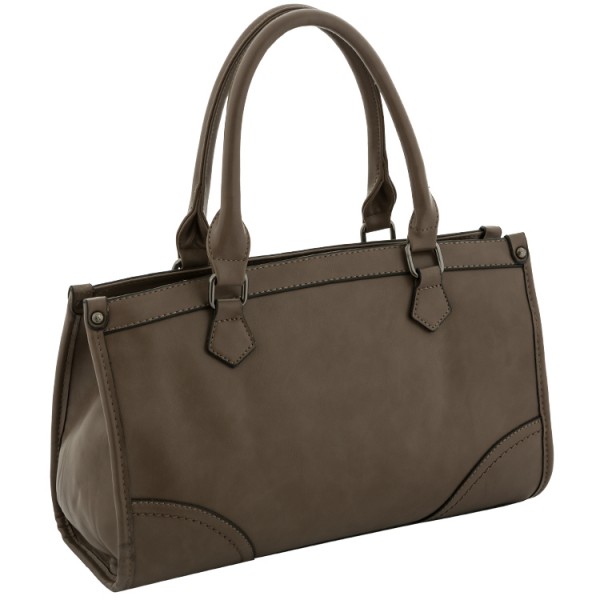 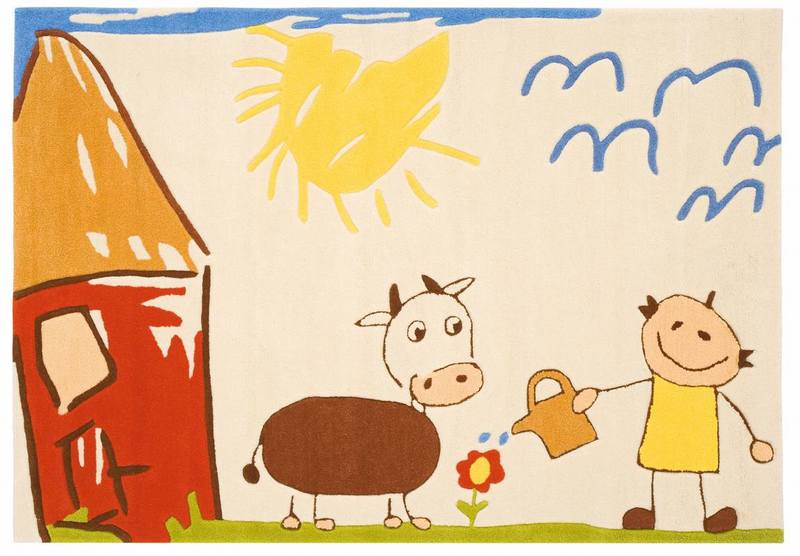 Все фигуры повторяемИ спокойно называем:Вот овал, квадрат и круг…Продолжай-ка, милый друг!
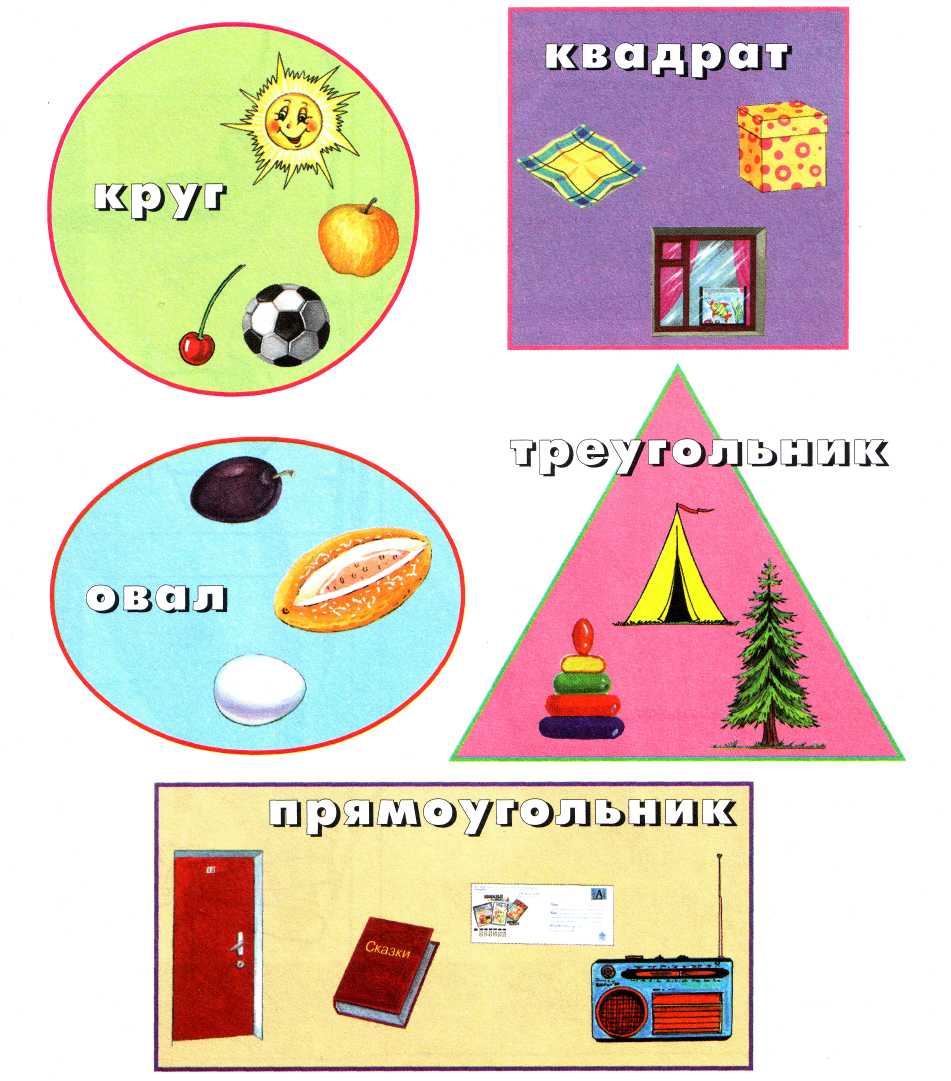 Найди на картинке игрушки заданной формы и помоги мальчику собрать их в корзинки.
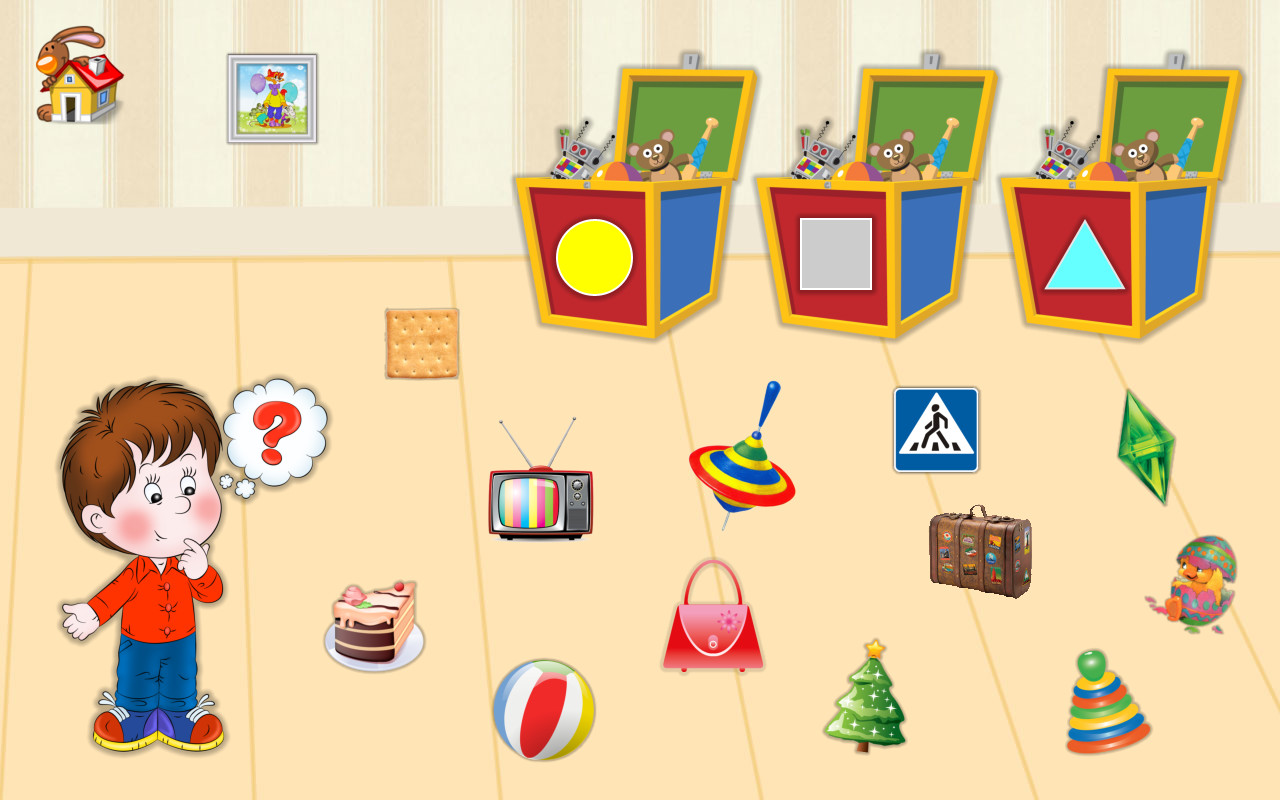 Какие фигуры спрятались в картинках?Назови и сосчитай их.
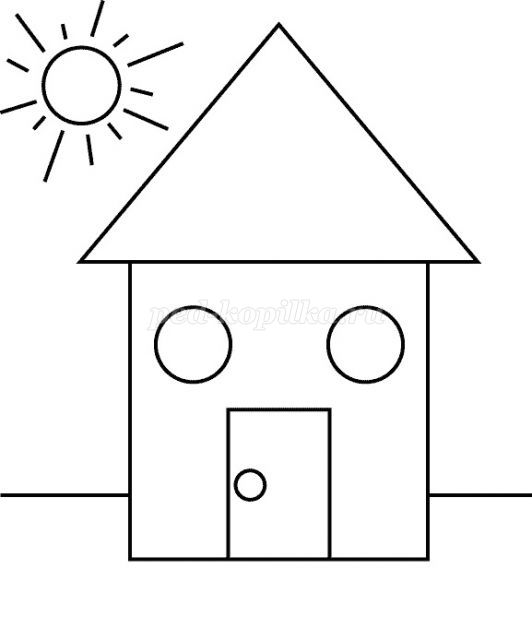 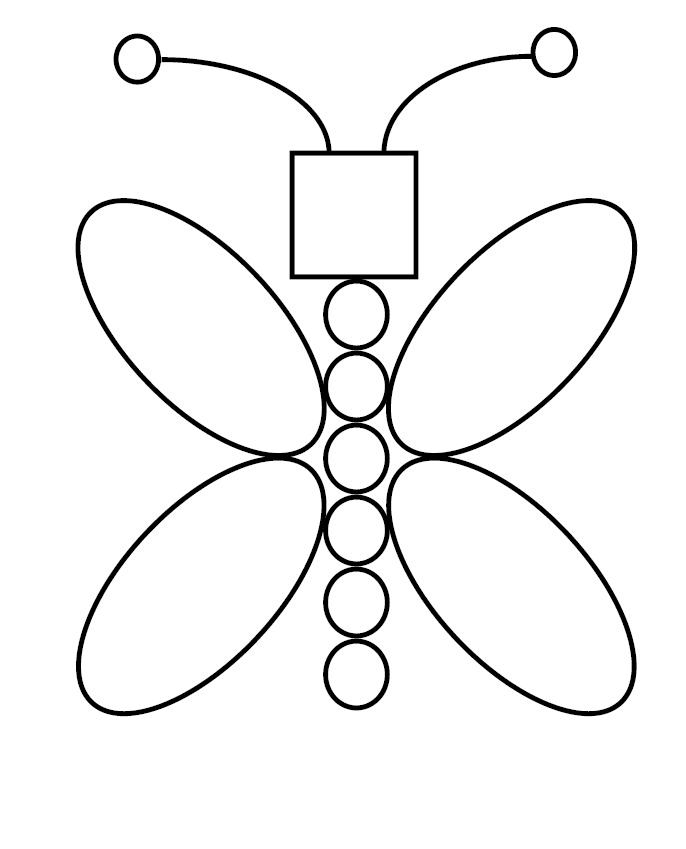 Ты фигуры все узнал,И про круг и про овал,Квадрат и треугольникИ стал совсем, как школьник!
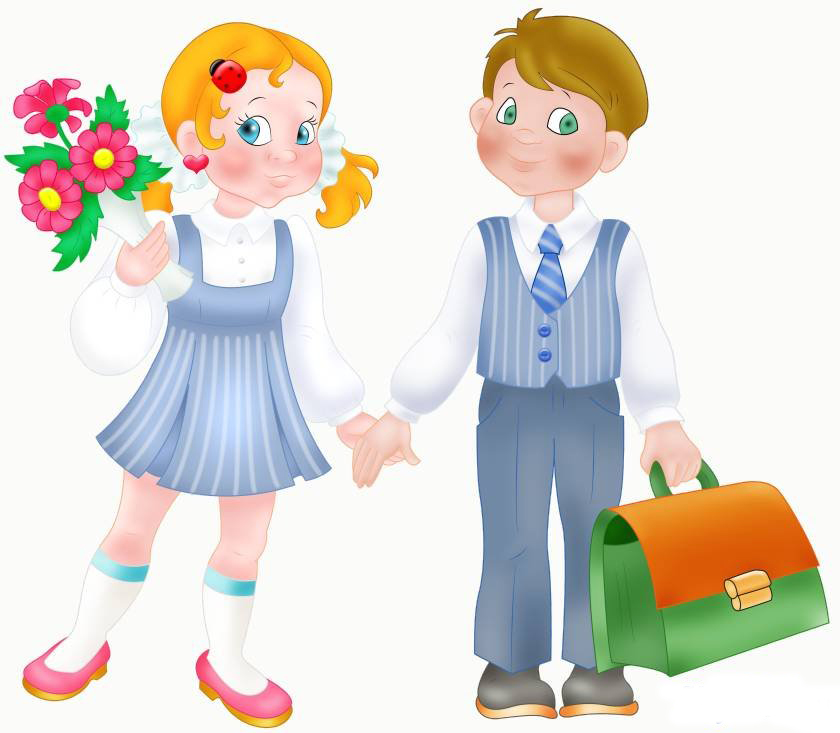